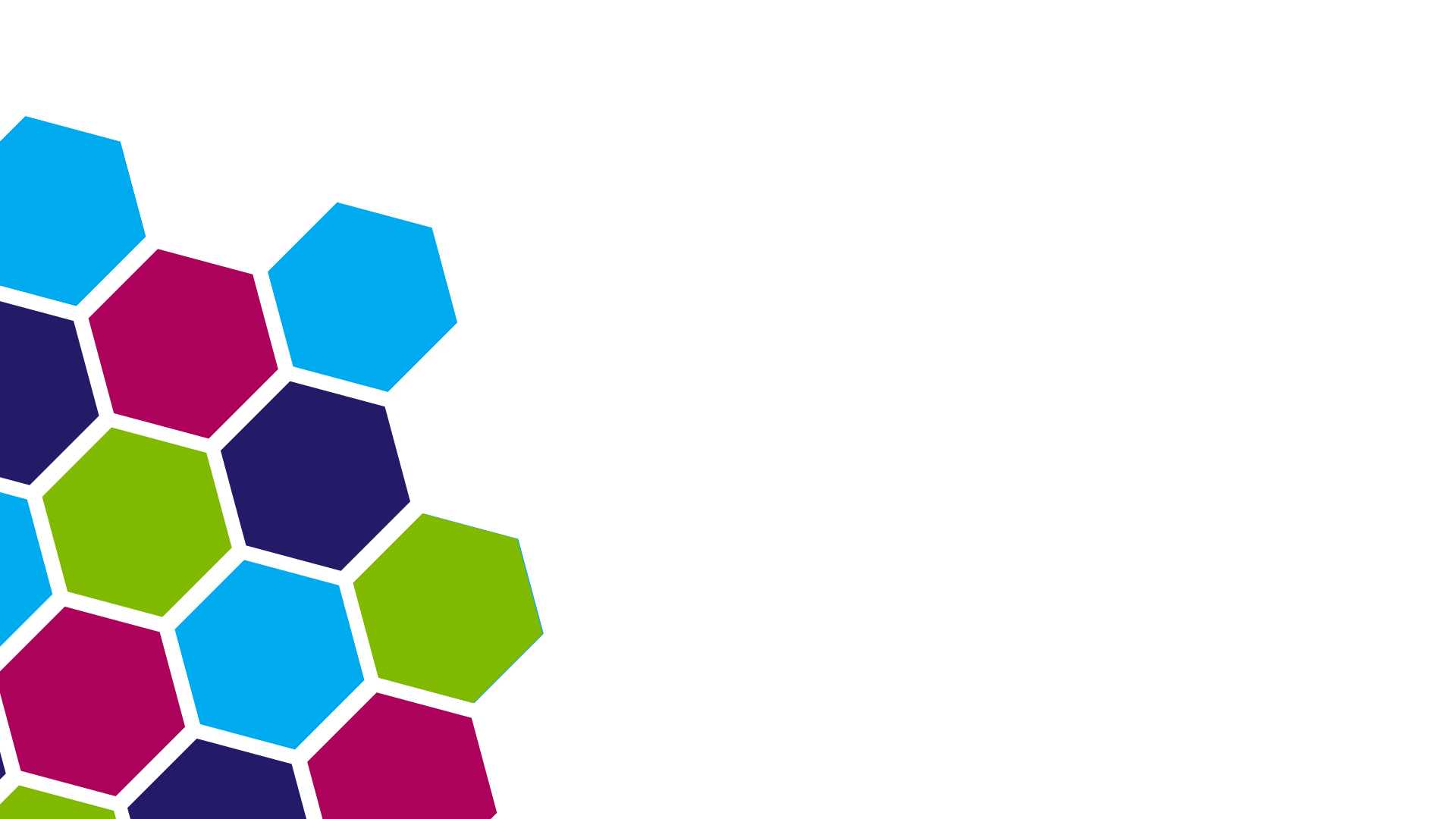 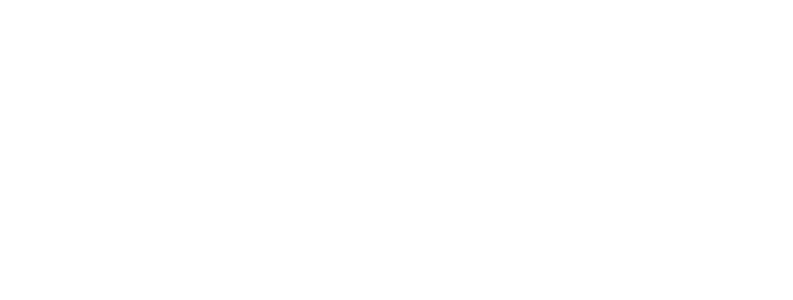 Managing Procrastination & Productivity
Careers in Geography
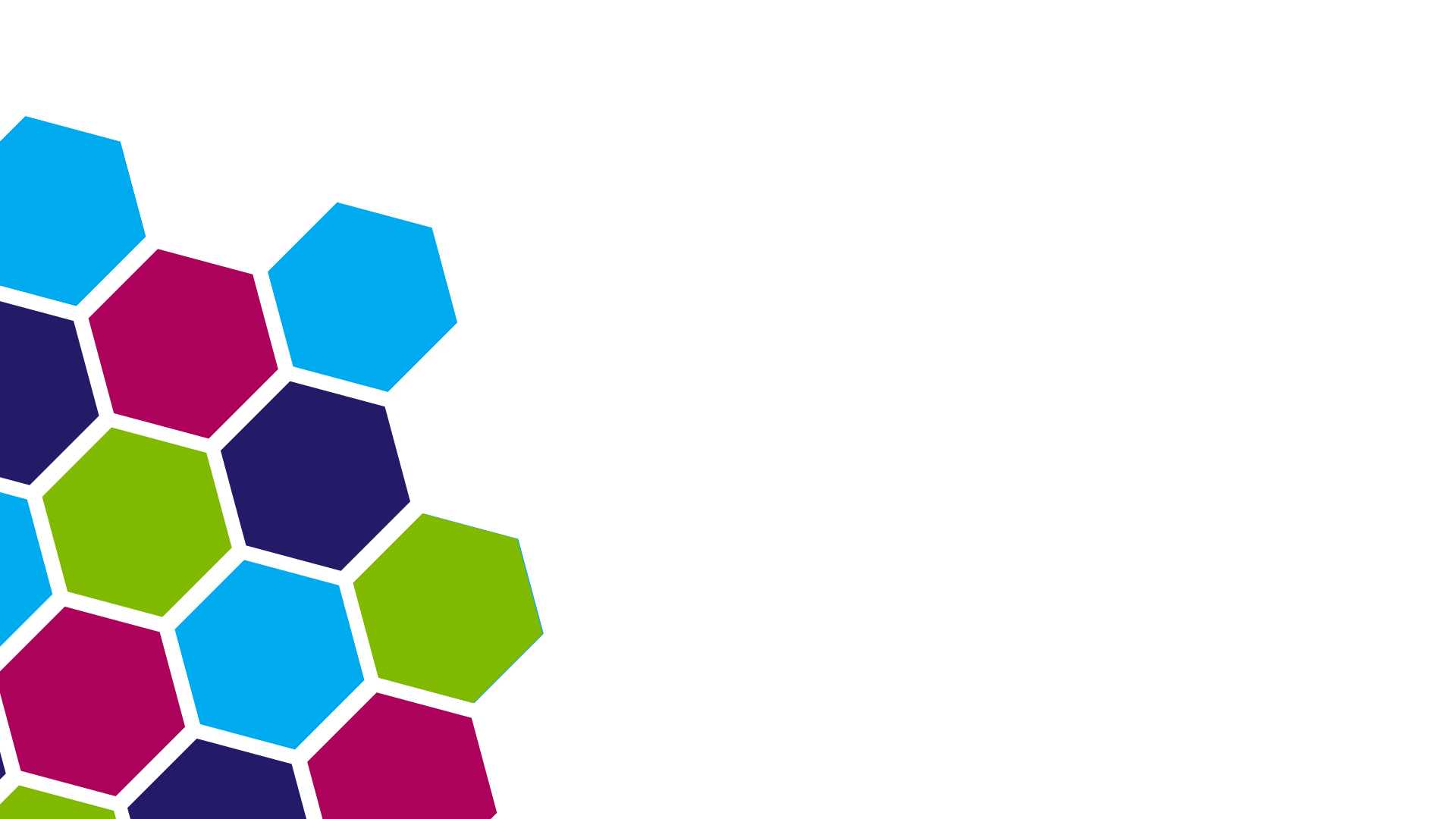 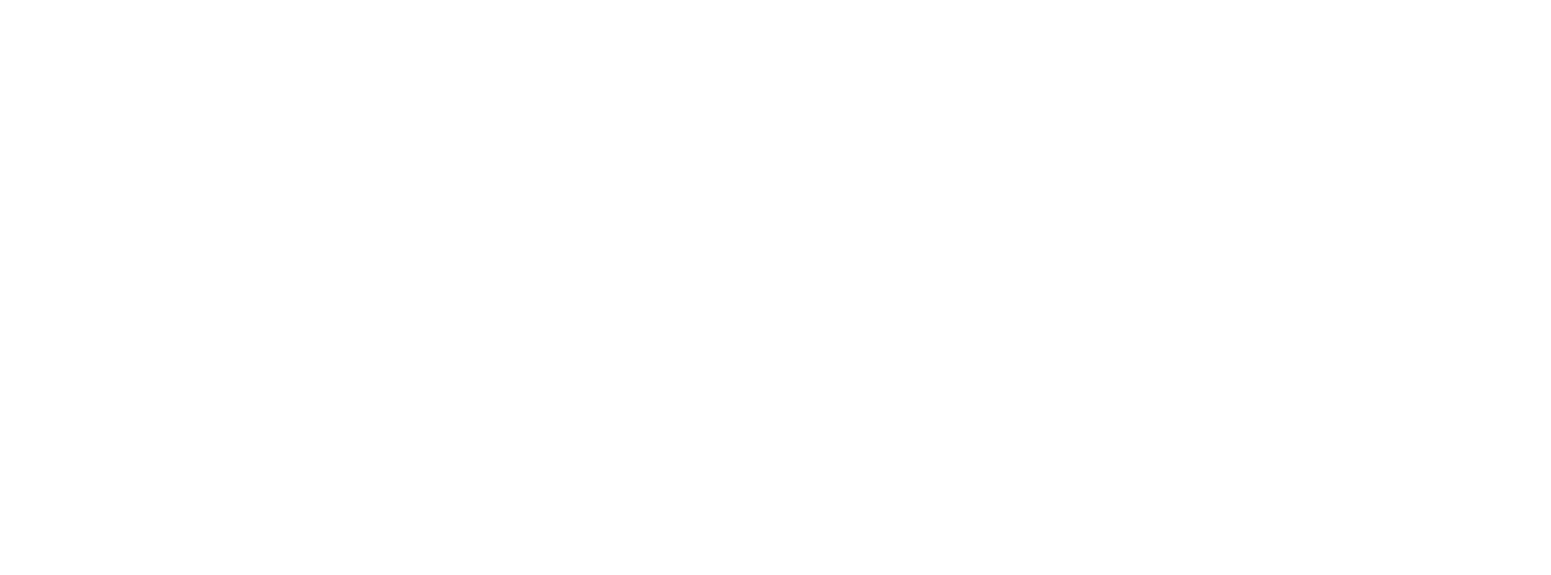 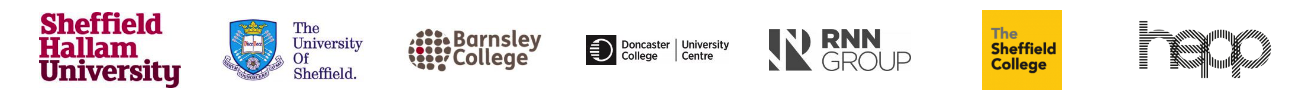 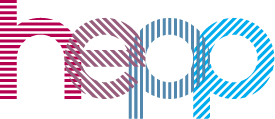 Skills gained from studying Geography
Researching information
Recording information
Communication
Evaluating information
Teamwork 
Thinking globally
Presenting information
Understanding different cultures and the environment
Collecting and analysing data
Mapping
Tackling problems and examining big issues
[Speaker Notes: Source: What can I do with a geography degree? | Prospects.ac.uk]
Example careers related to Geography
Geoscientist
Land surveyor
Meteorologist
Oceanographer 
Supply chain manager 
Landscape architect
Ecologist
Town planner
Agricultural engineer 
Environmental health officer
Environmental consultant
[Speaker Notes: Source: What can I do with a geography degree? | Prospects.ac.uk]
Examples of Higher Education  courses with Geography
Human Geography
Physical Geography
Ecology and Wildlife Conservation
Environmental Science
Geography and Planning
Flood and Conservation Engineering 
Business Management and Geography
Geography and Geology
Geography and Oceanography
[Speaker Notes: Search – UCAS – you can search which universities in the UK offer your chosen course with this link]
Where to get further information
www.icould.com
www.nationalcareersservice.direct.gov.uk 
www.prospects.ac.uk 
www.ucas.com
www.discoveruni.org.uk
We hope you’ve found this information helpful. 
 
We’d like to hear from you, find us at www.heppsy.org to ask us a question or chat with a HeppSY adviser now at www.heppsy.org/chat
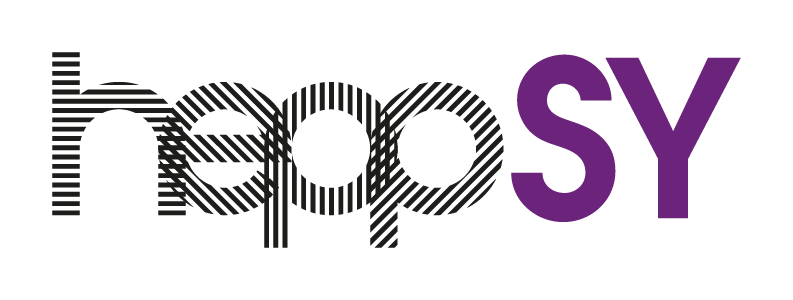 @HeppSYPlus
@HeppSouthYorkshire
facebook.com/HeppSouthYorkshire
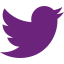 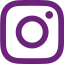 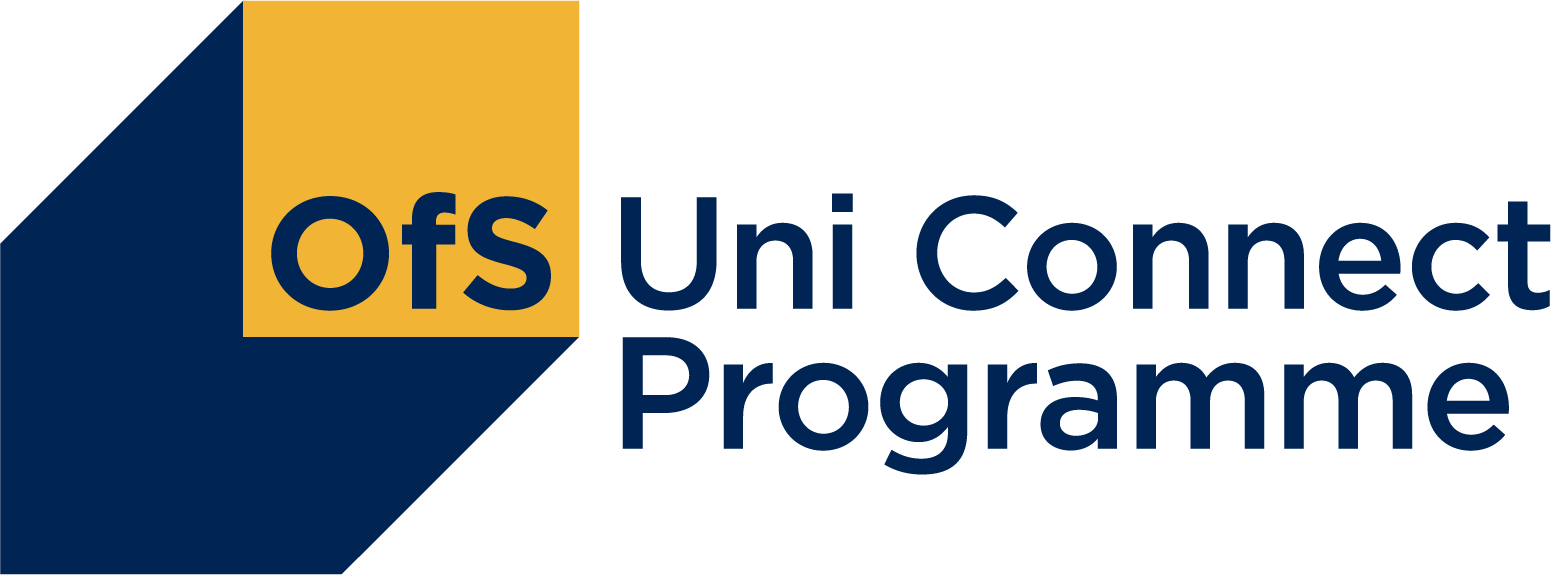 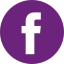